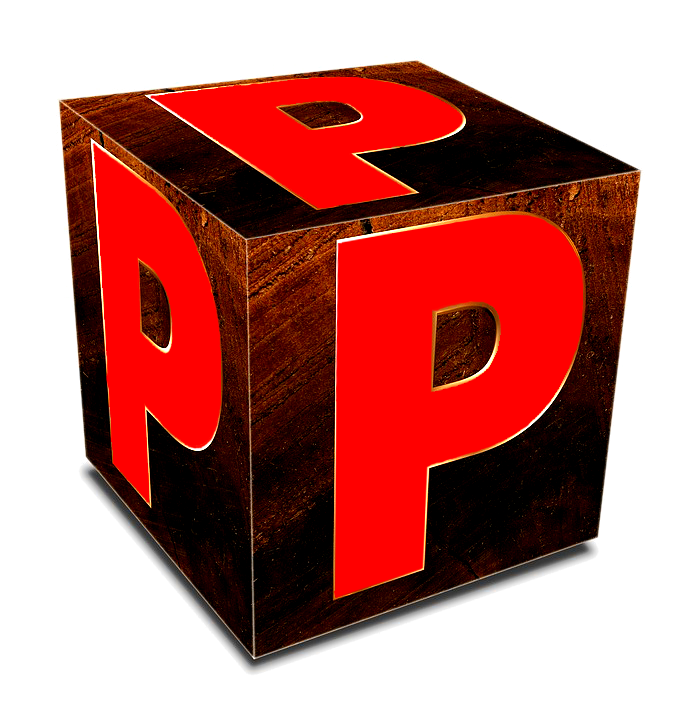 Desigualdades e recuperação da aprendizagem no pós - pandemia
Zara Figueiredo Tripodi
Profª. Universidade Federal de Ouro Preto
Coordenadora do Programa de Pós-Graduação em Educação/UFOP
Núcleo de Estudos e Políticas Públicas de Educação -NEPPPE
zarafigueiredo@gmail.com
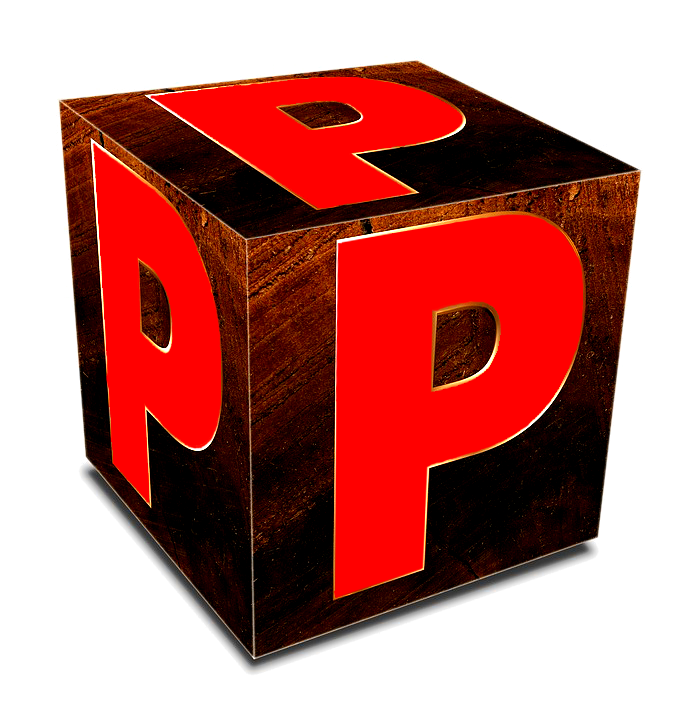 Questões Iniciais
Clareza dos cenários de aprendizagem que antecederam à pandemia;

Delimitação dos propósitos e expectativas de cada etapa: Educação Infantil/Ensino Fundamental/Ensino médio;

“Janela de Oportunidade” para reorganização do trabalho escolar em outras bases;

Contrato Ético: Princípio de Justiça Social na Educação Básica
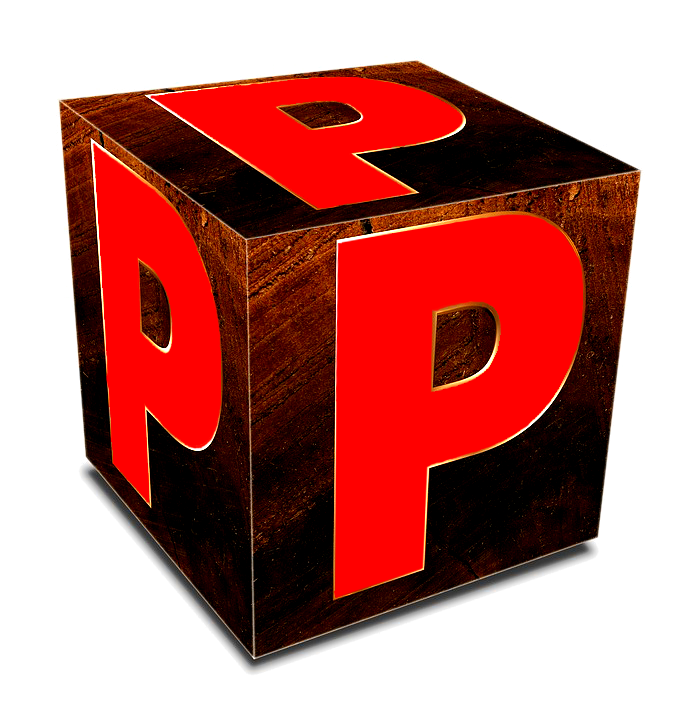 Cenário pré-pandemiaO que dizem os dados?
2007-2019: Índices de Desenvolvimento da Educação melhoraram (Alves e Ferrão, 2020; Delgado e Tripodi, 2021);

2007 – 2019: Nível de promoção melhorou (Alves e Ferrão, 2020; Delgado e Tripodi, 2021);

2014-2019: Índice de acesso à creche e pré-escolar apresentou progresso (INEP,);

2007-2019: Avanço tímido na equidade;

Qualidade (resultados) & Equidade
5º ANO
Tabela para os dados do SAEB 2019 por cor auto declarada – Língua Portuguesa
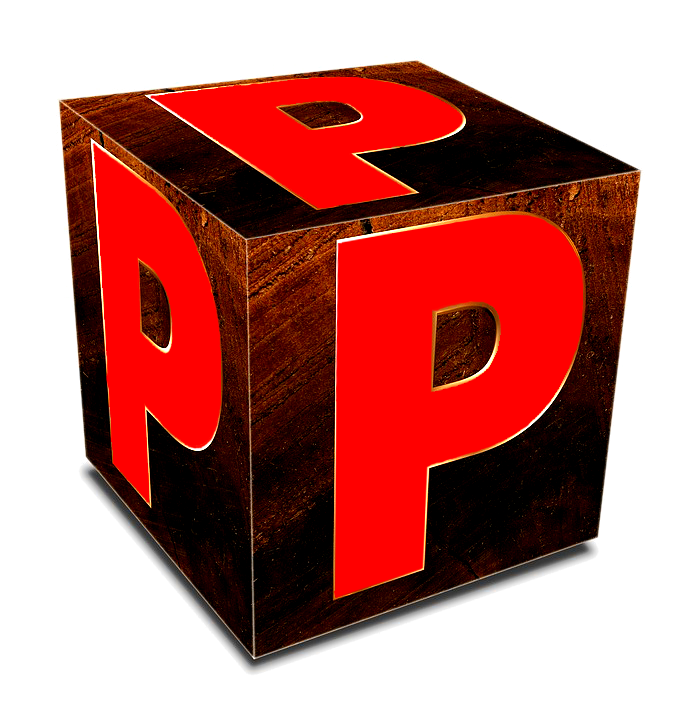 Fonte: INEP, Microdados do SAEB 2019
9º ANO9˚ anoDados SAEB 2019 por cor auto declarada – L. Port
5˚ ano
da SAEB 2019 por cor autodeclarada  Matemática
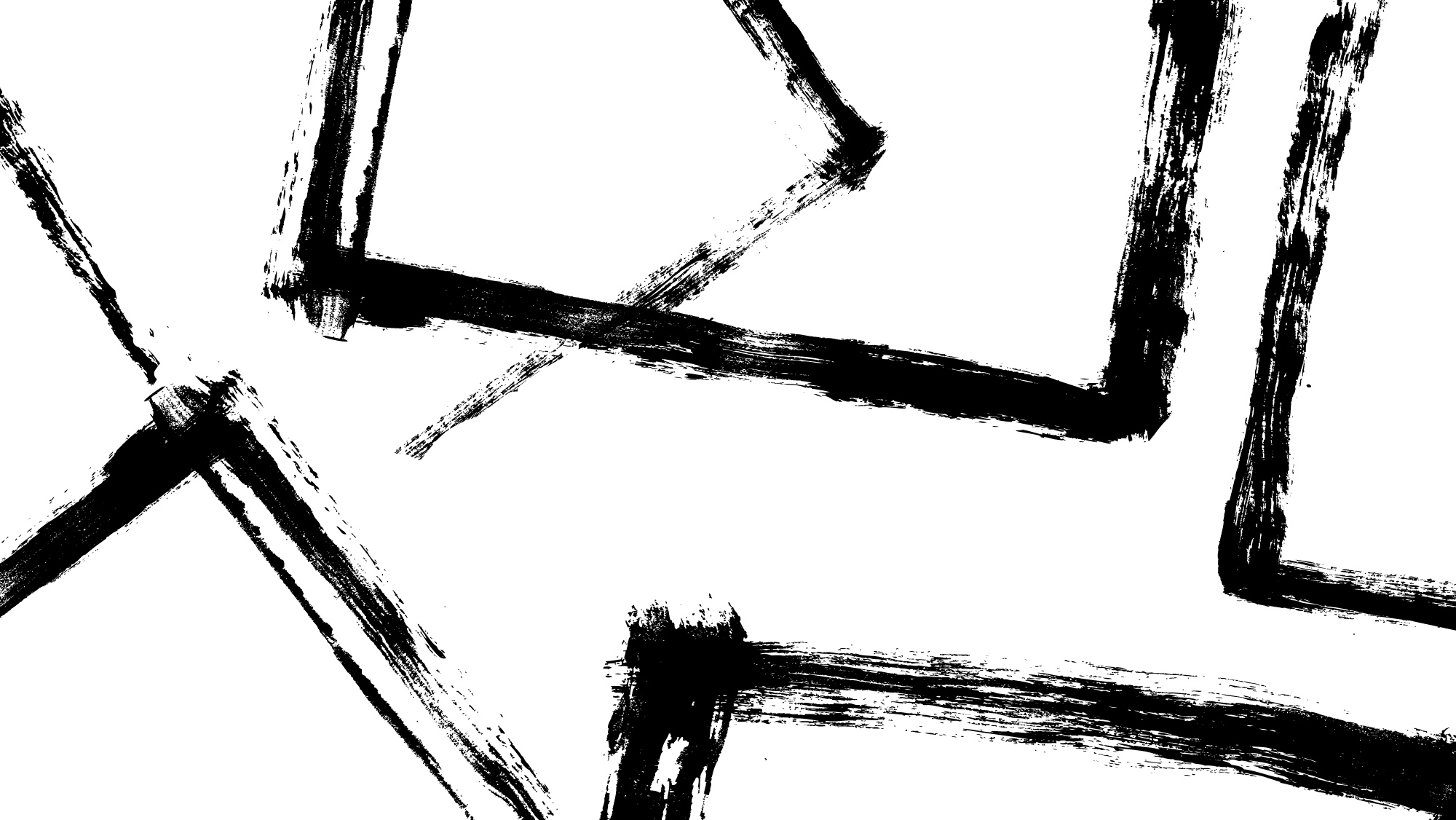 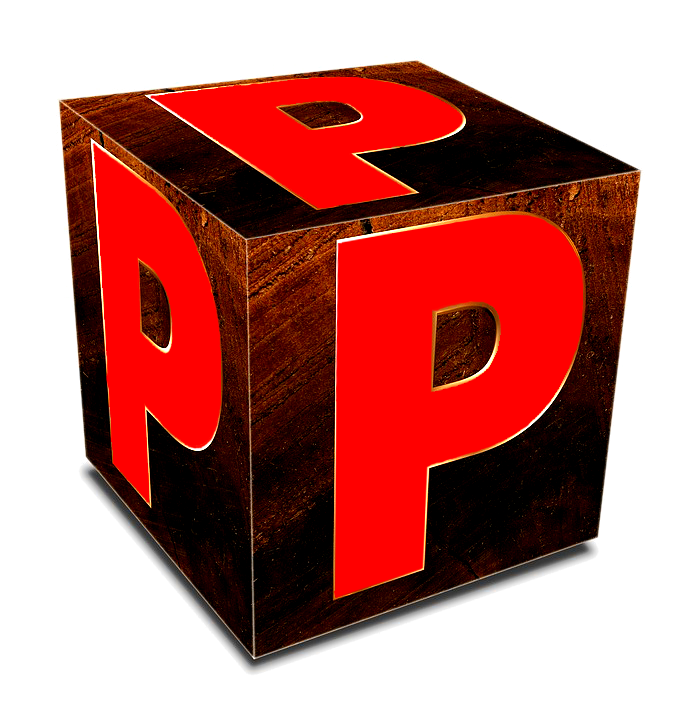 Fonte: INEP, Microdados do SAEB 2019
Dados do SAEB 2019 por cor auto declarada – Matemática
Fonte: INEP, Microdados do SAEB 2019
Intersecções: Território, NSE, Raça e Gênero
Nível de aprendizagem em Língua Portuguesa de grupos de estudantes paulistanos por NSE, raça e gênero.
(Ernica e Rodrigues, 2020)
(Ernica e Rodrigues, 2020)
Durante a pandemia
(Filho, 2021)
Etapas Distintas: perdas e intervenções distintas
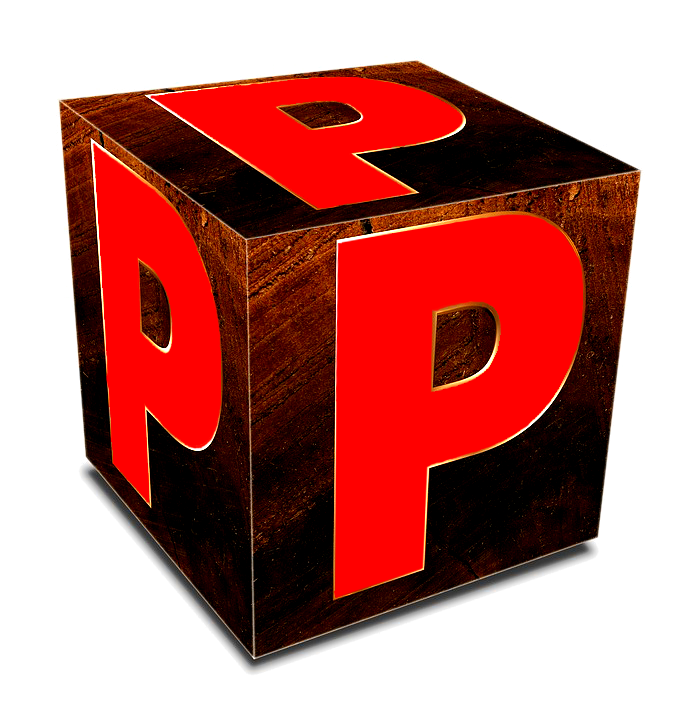 Prejuízo de oportunidades – Interação do contexto socioeconômico e pertencimento social; 

Prejuízo de oportunidades educacionais – Fatores intraescolares e atuação/inação  do contexto e pertencimento social;
Questões de método e de conceito para o retorno
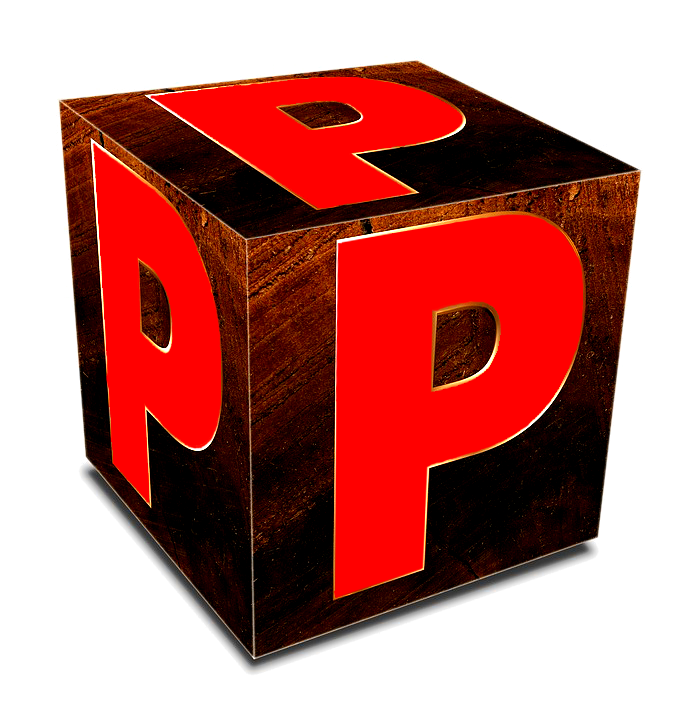 Impossibilidade de não computar 2020 para alguns grupos;
Desaprender ou não avançar? 
Construção de aprendizagem 
Reprovação; 
Mimetização da sala de aula na pandemia desconsidera o efeito socioeconômico sobre aprendizagens;
Princípio de Justiça Social (Crahay, 2000).
Janela de Oportunidade educacional: educação como direito
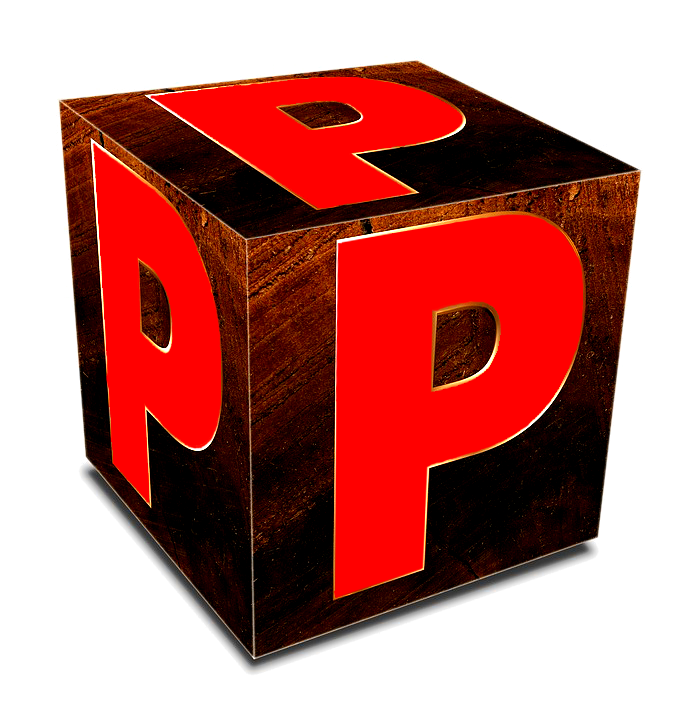 Estrutura Básica Educacional e Justiça Social: aprendizagens e insumos

Meritocracia em questão: turmas, avaliação, método, didática;

Pontos de partida na sociedade e atuação da educação;

Desenho de educação integral não tempo integral;

O ensino deve ser organizado em função dos objetivos a serem alcançados por todos;

adequação entre as oportunidades educativas colocadas à disposição e o tempo e a orientação que ele precisa.
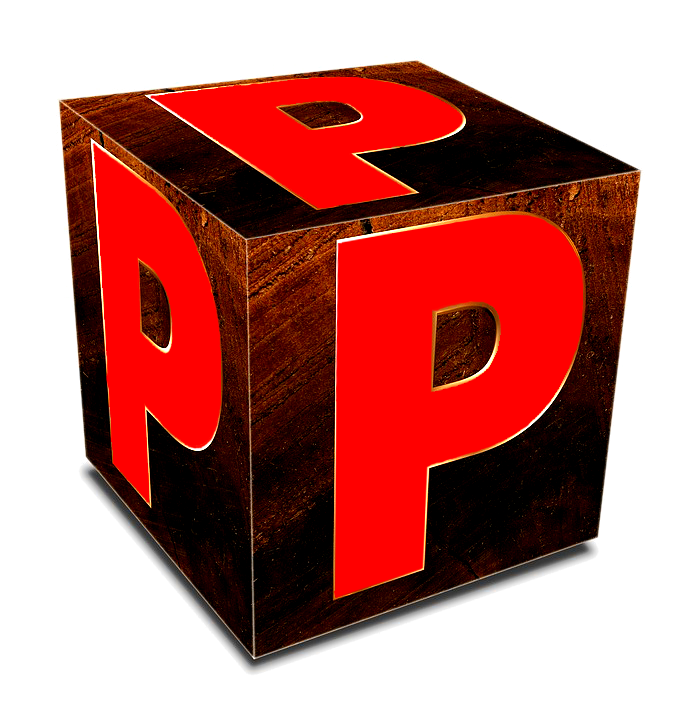 Referências Bibliográficas

DELGADO, V.S.; TRIPODI, F. Z. Relatório de Pesquisa. 2021. mimeo.

ALVES, M.T.G; FERRÃO, M.E. Estud. Aval. Educ.São Paulo, v. 30, n. 75, p. 688-720, set./dez. 2019

CRAHAY, M. Poderá a escola ser justa e eficaz?  Da igualdade das oportunidades à igualdade dos  conhecimentos. Lisboa: Instituto Piaget, 2000.

ERNICA, Mauricio; RODRIGUES, Erica Castilho. Desigualdades Educacionais em metrópoles: território, nível socioeconômico, raça e gênero.. Educ. Soc.,  Campinas ,  v. 41,  e228514,    2020 

FILHO, N.M. Legado de uma pandemia: 26 vozes conversam sobre os aprendizados para política pública. In. MULLER, L.M.(Org.) – Rio de Janeiro, RJ: Autografia, 2021. pp.43-59